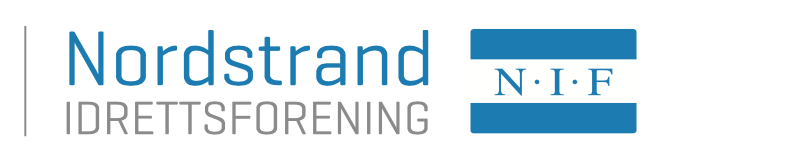 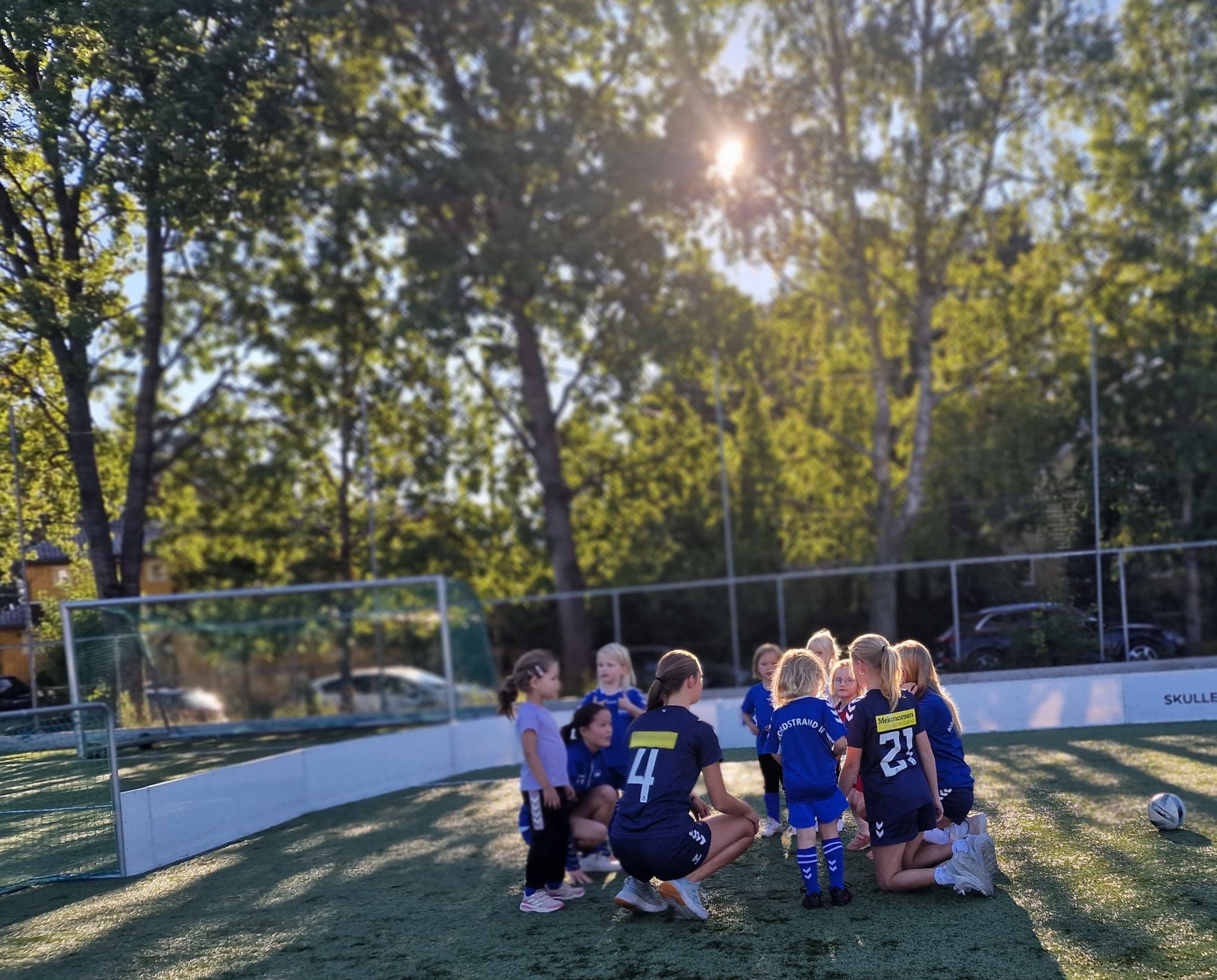 NORDSTRAND IF VIL
Langtidsplan for Nordstrand idrettsforening 2024-2027
OM LANGTIDSPLANEN
Selv om langtidsplanen for Nordstrand IF prioriterer noen områder som viktigere enn andre, innebærer det ikke at det er det eneste organisasjonen skal jobbe med i de nærmeste årene. Planen er tenkt å fungere som et utgangspunkt for arbeidet med hva slags idrettsforening Nordstrand IF skal være. Vi håper at planen kan bidra til økt engasjement og kulturbygging i årene framover.


BAKGRUNN

Formålet til Nordstrand IF er å drive organisert idrett. Vi ønsker å tilrettelegge for, og skape best mulig, aktivitet i de grener vi tilbyr, for alle i vårt nærmiljø, med individet i sentrum. Vår visjon og vårt verdigrunnlag skal ligge til grunn for all vår virksomhet. 

Nordstrand IF skal tilby et attraktivt aktivitets- og nærmiljøtilbud, på alle prestasjonsnivå. Vi skal bidra til å utvikle et positivt nærmiljø, hvor vårt aktivitetstilbud utgjør en del av en allsidig og helhetlig fritid, for alle aldre og på tvers av funksjonsnivå og sosial bakgrunn.

De viktigste rammevilkårene for idrettsdeltakelse er frivillighet, økonomi, anlegg og kompetanse. Her har Nordstrand IF gode forutsetninger for å lykkes. Vi har en lang og stolt historie. Vi er geografisk plassert i et ressurssterkt område av Oslo. Målt gjennom antall medlemmer og aktivitetstilbud er vi ved inngangen til 2024 en klubb i sterk vekst. Aldri før har det vært så mye aktivitet og så mange medlemmer i Nordstrand IF. Klubben har de senere årene utvidet tilbudet på områder som parasport,
E-sport, triathlon, ballidrett, vannsport, treningsstudio og Niffo, og stadig flere ønsker å spille fotball og håndball. 

Det er et stort engasjement i medlemsmassen og det nedlegges betydelig frivillig innsats, som er helt avgjørende for vår virksomhet. Det samme gjelderbetalte trenere, instruktører, dommere og administrasjonen. At vi eier vår egen idrettshall og har tilgang til uteanlegg gir gode forutsetninger for å få gjennomført idrett og andre aktiviteter i regi av idrettsforeningen. 

Kravene til et moderne, veldrevet idrettslag er store. Forventingene kommer både innenfra og utenfra. Fra idretten gjennom regler og retningslinjer om hvilke oppgaver idrettslaget skal ivareta. Fra medlemmene og foresatte er det økende forventninger knyttet til profesjonalitet og kvalitet i tilbudet. I en stor idrettsforening som Nordstrand IF innebærer det betydelig koordinering, organisering og kulturbygging. Mye ivaretas av frivillige på årgangene, mens det er blitt mer krevende å rekruttere frivillige til å ivareta fellesskapsoppgaver utover egen årgang. 

Klubbvekst er bra, men det har også bidratt til større kompleksitet og at ressurser må fordeles på flere områder. Vår lånefinansierte idrettshall, der vi selv har ansvar for drift, vedlikehold, sikkerhet og lånekostnader, stiller svært store krav til idrettsforeningen. Siden alt ikke kan ivaretas av frivilligheten, blir presset på administrasjonen stort. Alt dette virker kostnadsdrivende. Samtidig som det er økende forventninger i samfunnet om at familiens økonomi ikke skal være en barriere for at barn og unge skal kunne delta i idrett.
Nordstrand IF er en idrettsforening i vekst, som hver uke samler flere tusen barn, ungdom og voksne rundt felles aktiviteter i vårt nærmiljø. Gjennom å tilby gode og verdifulle fellesskap på tvers av generasjoner, ønsker idrettsforeningen å være en sentral bidragsyter til et trygt og godt lokalsamfunn med gode oppvekstsvilkår.
Langtidsplanen for Nordstrand IF følger Idretts-forbundets mal og planverk «Idretten vil!». «Nordstrand IF vil» er en langtidsplan som skal sette retning og gi noen overordnede mål for hva klubben ønsker å oppnå. Langtidsplanen tar utgangspunkt i en nåsituasjon preget av de ressurser idrettslaget innehar og de forventninger en moderne idrettsforening står overfor. Det er i dette spenningsfeltet idrettsforeningen skal finne de gode løsningene i årene framover, dersom vi fortsatt skal kunne tilby varierte og gode idrettsaktiviteter i vårt nærmiljø til barn, ungdom og voksne. 

Planen viser fire prioriterte innsatsområder som skal ha forrang i årene framover, med tilhørende overordnede mål som vi ønsker å strekke oss etter i planperioden. Målet er at alt arbeid i Nordstrand IF må få relevans for så mange satsingsområder som mulig. Målene skal være retningsgivende, samtidig som det skal være handlingsrom for å finne gode tiltak og gjøre prioriteringer underveis. I planperioden Tiltakene må tilpasses de til enhver tid gjeldende menneskelige og økonomiske ressurser. Målene er derfor utrykk for hva vi ønsker å oppnå, ikke hvordan vi skal oppnå dette.
Langtidsplan for Nordstrand IF 2024-2027
Side 1
FORMÅL, VISJONER, VERDIER
VÅRT FORMÅL

Formålet til Nordstrand idrettsforening er å drive idrett organisert i Norges idrettsforbund og olympiske og paralympiske komité (NIF). 

Arbeidet skal preges av frivillighet, demokrati, lojalitet og likeverd. All idrettslig aktivitet skal bygge på grunnverdier som idrettsglede, fellesskap, helse og ærlighet. Dette formålet er nedfelt i idrettsforeningens lov.
VÅR VISJON

FLEST MULIG 
Nordstrand IF skal gi alle som vokser opp og bor i nærmiljøet et godt samhold gjennom et engasjerende sportslig og sosialt tilbud. 
LENGST MULIG 	
Nordstrand IF skal tilby en livslang sportslig og sosial arena der det er attraktivt å engasjere seg.
BEST MULIG	
Nordstrand IF skal på en respektfull måte gi et best mulig sportslig og utviklende tilbud til alle medlemmer utfra egne forutsetninger og eget potensial.
VÅRE VERDIER

RESPEKT 	
Med respekt menes det ikke at man nødvendigvis må være enig i alt andre gjør eller sier, men at du aksepterer at personen er - eller tenker - annerledes enn deg selv. 
SAMHOLD 	
Med samhold menes det at vi som klubb, med alle grupper, årganger og lag, til enhver tid etterstreber å stå sammen i både medgang og motgang. 
ENGASJEMENT  	
Med engasjement menes det å delta aktivt for klubbens beste.
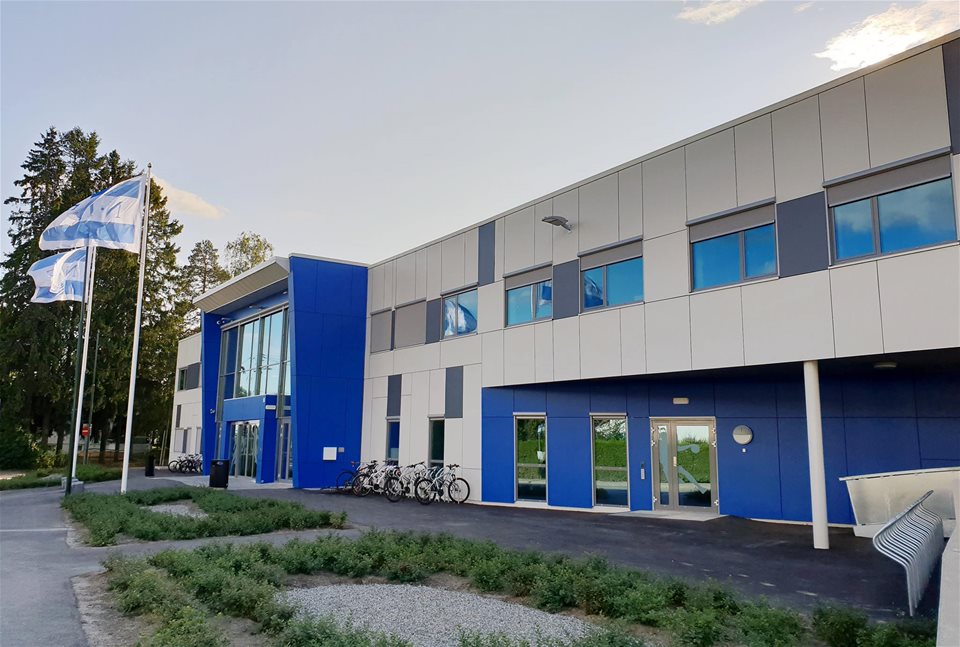 Antall medlemmer i Nordstrand IF 2010-2023
Langtidsplan for Nordstrand IF 2024-2027
Side 2
STRATEGISKE INNSATSOMRÅDER
1. TRYGG ØKONOMI 

En godt drevet klubb, med kontroll på økonomi og rammevilkår, er helt avgjørende for at Nordstrand IF skal lykkes med å gi medlemmene våre et tilbud som møter den enkeltes ambisjonsnivå, enten det handler om et ønske om å ha en aktiv hverdag og et felleskap å være en del av eller om man ønsker å bli best mulig i sin idrett. For at vi skal kunne skape enda bedre rammer for idretten, vårt enkelte medlem og enda bedre lokalt fellesskap, må vi være økonomisk robuste og velfungerende, med gode rammevilkår, over tid. 

Det innebærer at vi må jobbe for bedre økonomi og rammevilkår til vår klubb fra alle forvaltningsnivåer i det offentlige og fra næringslivet, og det handler om å etablere gode systemer, heve kompetansen og få på plass en varig og forutsigbar økonomi som ivaretar medlemmene, både utøvere og de frivillige. 

Medlemsavgifter, treningsavgifter og offentlige tilskuddsordninger er klubbens største inntektskilder. Med privat eid hall og A-lag både i fotball og håndball er klubben avhengig av å også ha andre, stabile inntekter for at prisen for deltagelse i klubben ikke skal bli for høy.
NORDSTRAND IF VIL...

Mål 1 
At NIF skal ha en forutsigbar og trygg økonomi. Det skal føres ansvarlig økonomistyring og kostnadskontroll. Økonomien skal være transparent og kommunisert til våre medlemmer. 

Mål 2
Medlems- og treningsavgifter og offentlige tilskuddsordninger er klubbens største inntektskilder. Sammen skal disse dekke foreningens grunnleggende driftskostnader. Særlig kostnadskrevende tilbud skal i stor grad være selvfinansierende. 

Mål 3
Eierskapet i Nordstrand Arena er en styrke for klubbens mulighet til å gi et godt aktivitetstilbud til medlemmene, og det gir tilgang til et moderne og velfungerende samlingssted for alle i klubben. Samtidig må vi sikre avtaler om stabile leieinntekter og offentlige tilskudd til Nordstrand Arena, slik at foreningens kostnader knyttet til eierskap av egen hall ikke fører til urimelig høye deltakeravgifter for våre medlemmer.
Langtidsplan for Nordstrand IF 2024-2027
Side 3
2. FORUTSIGBART TILBUD OG TYDELIGE FORVENTNINGER
Gode og varierte idrettstilbud av høy kvalitet til barn og ungdom fra før skolealder og ut videregående skole utgjør kjernevirksomheten i klubben. Disse aktivitetene er avgjørende for å opprettholde en stabil medlemsmasse i årene fremover. Foreningen skal også ha et bra tilbud til voksne som ønsker å drive idrett.

De siste årenes medlemsvekst har ført til mye mer aktivitet, men har også bidratt til økt press på våre felles ressurser og til større kompleksitet i organisasjonen. Kombinert med økende forventninger fra medlemmene og foresatte knyttet til profesjonalitet, tilpasning og kvalitet i tilbudet, stiller det store krav til innholdet i idrettsforeningens tilbud og hvordan vi på best mulig måte kan organisere aktivitetene i årene som kommer. 

Med flere medlemmer og økende forventninger, er det enda viktigere enn tidligere å skape forutsigbarhet og felles forståelse for hvilket aktivitetstilbud medlemmene kan forvente fra klubben, og hva klubben forventer fra medlemmene og foresatte. 

Frivilligheten skal fortsatt spille en avgjørende rolle. Alle medlemmer i Nordstrand IF er viktige ressurser for klubben. Vi skal legge til rette for at så mange som mulig bidrar og engasjerer seg i klubbens aktiviteter. Jo flere som bidrar, jo mer aktivitet kan vi skape sammen og jo flere opplever at de er en del av fellesskapet klubben skal være.
Samtidig er kravene til et stort idrettslag som Nordstrand IF for store til at frivilligheten kan løse alle oppgaver. For å få til et godt samspill mellom frivillige og administrative ressurser, vil forutsigbarhet og avklarte forventninger være et nøkkelord på alle områder og nivåer.
I planperioden ønsker vi å løfte forutsigbarhet fram som et eget strategisk satsningsområde. Det betyr ikke at alt skal være planlagt til minste detalj, men at det i større grad enn til nå må gjøres mer eksplisitt hva slags idrettsforening Nordstrand IF er, hva som er innholdet i tilbudet vårt og hva som er ønsket praksis i vår klubb.
NORDSTRAND IF VIL...

Mål 4 
Innføre «Niffen-modellen», som tydeliggjør forventinger på hva slags klubb Nordstrand NIF er. Medlemmene og foresatte skal vite hva de kan forvente av klubben og hva klubben forventer av medlemmene og foresatte.

Mål 5
Sikre at vi til enhver tid har et tilstrekkelig antall frivillige i klubben. NIF skal verdsette alle som stiller opp frivillig for klubben, og det skal være lett å engasjere seg. 

Mål 6
Skape forutsigbarhet og effektivitet rundt arrangementer og aktiviteter. Lage årshjul, som i større grad utnytter den kunnskapen og kompetansen som er opparbeidet i klubben.
Langtidsplan for Nordstrand IF 2024-2027
Side 4
3. STYRKET KLUBBKULTUR OG KVALITET
Vi ønsker å etterleve klubbens visjon «Flest mulig, lengst mulig, best mulig» på alle de tre ambisjonene. Når vi lykkes med at flest mulig ønsker å bli med i klubben lengst mulig, legger vi også grunnlaget for at klubbens medlemmer skal kunne bli best mulig. Samtidig er det ikke til å komme utenom at disse tre ambisjonene kan komme i konflikt med hverandre, særlig når årgangene går over fra barneidretten til ungdomsidretten med større spesialisering og spissing i både trenings- og kampopplegget. Dette skjer ikke bare i Nordstrand Idrettsforening, men er en utvikling som følger av oppleggene som er lagt fra Norges Idrettsforbund. 

For å bygge god klubbkultur, og sørge for at ambisjonene flest mulig og lengst mulig lever videre også etter at lagene tar steget over i ungdomsidretten, er det viktig at vi har differensierte tilbud som oppleves som likeverdige. Vi ønsker å ha sportslig gode tilbud også til de som ikke spiller på de øverste nivåene. Vi ønsker i tillegg å tilby unge medlemmer som ikke lengre vil «satse» aktivt andre roller i klubben, som for eksempel dommere eller ungdomstrenere.  

Grunnlaget for at utøverne kan oppnå å bli «best mulig» legges ved at vi skal ha en sportslig kvalitetskultur i alle grener og årganger. I grenen håndball har NIF tilhørt, og har lang tradisjon, for å være blant de beste klubbene i Norge. Klubben har en ambisjon om å tilhøre topp 20 klubbene i Norge innenfor håndball, for både menn og
kvinner. I fotball har vi en lengre vei å gå, men utviklingen har i de senere år gått rett vei, spesielt for herrer a-lag, og ambisjonen vår er å kunne ta et ytterligere steg opp i divisjonene for herrene, samt etablere et satsende seniorlag for kvinner. 

At klubben har lag som deltar på høyt nivå i de nasjonale seriene vet vi er en motivasjonsfaktor for mange barn og ungdom som liker å drive med idrett. Det kan bidra til at medlemmer velger å bli i klubben lengre samtidig som det kan bygge en
fellesskapskultur og stolthet. For å lykkes med denne kulturbyggingen er det flere ting som er viktig: Vi trenger flere felles møteplasser og mer samarbeid mellom «topplagene» våre og barne- og ungdomslagene. De eldre spillerne kan være viktige rollemodeller. De kan bidra med sin kunnskap og kompetanse til det beste for de yngre medlemmene, og samarbeid på tvers vil bygge stolthet og fellesskapskultur. Topplagene må ikke oppleves som en urimelig økonomisk belastning for resten av medlemsmassen.
NORDSTRAND IF VIL...

Mål 7 
Bygge et større VI og skape en felles forståelse for at «klubben» og etterlevelse av visjonen og verdiene våre er noe vi bygger i fellesskap. Øke antall møteplasser på tvers av klubben og årganger. 

Mål 8
Sikre sportslig kvalitetskultur i alle grener og årsklasser, slik at medlemmene får mulighet til å utvikle seg sportslig og oppfylle sitt potensiale.

Mål 9
Prioritere arbeidet med ungt lederskap. Klubben skal ha et eget program som løfter frem ungdommer som ressurser og rollemodeller, som dommere, trenere, instruktører og andre roller.
Langtidsplan for Nordstrand IF 2024-2027
Side 5
4. LIKE MULIGHETER
Nordstrand IF skal være en klubb der alle har like muligheter for å delta. Klubben ønsker å speile mangfoldet i samfunnet, med mål om at alle i vårt nærmiljø skal kunne ta del i våre aktiviteter, uavhengig av fysiske forutsetninger, økonomi, religion, etnisitet, kultur og sosial bakgrunn.

Nordstrand IF har siden 2003 tilbudt idrett for barn, ungdom og voksne med funksjons-nedsettelser. NIF ønsker å likestille paraidrett med annen idrett og mener at våre aktiviteter kan tilpasses alle uansett funksjon, ferdighetsnivå, alder og bosted. Vi tror at et mangfold av aktiviteter som også inkluderer aktiviteter med full integrering mellom våre medlemmer med nedsatt funksjonsevne og funksjonsfriske vil gi det beste tilbudet. Slik vi ser det, trenger personer med funksjonsnedsettelser å bli løftet frem som viktige bidragsytere i det norske samfunnet. Vi tror at starten på et slikt løft er økt synlighet og forståelse. Dette kan paraidretten i NIF bidra med. I årene som kommer bør det jobbes målrettet med å kommunisere paratilbudene våre og rekruttere nye utøvere, med spesielt fokus på barn og ungdom.

Uansett om det er snakk om tradisjonell idrett eller paraidrett, er det flere faktorer som bidrar til å sikre varig deltakelse. Avgjørende er at utøverne opplever mestring, at treningen er tilpasset utøvernes ambisjonsnivå, at utøverne trener med jevnaldrende på samme nivå og at de har kompetente trenere som ser alle og kan tilpasse etter hver enkelt utøvers behov. Geografisk nærhet til der man bor og/eller mulighet på transport til treningssted er også viktig.
NIF ønsker at økonomi ikke skal ikke være en barriere for at unge skal kunne delta i aktiviteter i Nordstrand IF. Klubben skal holde medlems- og treningsavgifter på et så lavt nivå som mulig. Vi er
samtidig pliktige til å balansere inntekter og utgifter for å ha livets rett som en moderne idrettsorganisasjon som skal tilby varierte idrettsaktiviteter på ulike nivåer.
NORDSTRAND IF VIL...

Mål 10 
At minst 60 % av barna i vårt nærmiljø (skolekretsene Munkerud, Nordstrand og Nordseter) skal delta på en eller flere aktiviteter i regi av Nordstrand IF. I starten av planperioden er dette 53 %. 

Mål 11
At Nordstrand IF skal være en foregangsklubb innen paraidrett. Vi skal ha et mangfold av aktiviteter og tilbud som bringer medlemmer med nedsatt funksjonsevne og funksjonsfriske sammen. 

Mål 12
At kostnadsnivået for deltakelse skal holdes på et ansvarlig nivå. Det skal utarbeides retningslinjer for kostnader knyttet til deltakelse på cuper, treningssamlinger, utstyr og andre kostnaddrivere. 

Mål 13
Jobbe for å sikre rammevilkår som gjør at familier og unge med økonomiske utfordringer ikke blir hindret fra å delta på grunn av økonomi. Her er vi avhengige av bidrag fra Oslo idrettskrets og politisk støtte.
Side 6
2632
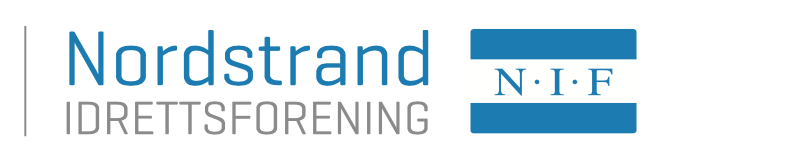 medlemmer
Aktivitetene
Klubbens kjerneaktivitet er å tilby barn, ungdom og voksne et godt og utviklende tilbud, der idretten og det sosiale miljøet står i sentrum. Klubben involverer et stort antall frivillige, som bidrar rundt lagene, på cuper og arrangementer, i ressursgrupper og styrende organer på klubbnivå. 

For barn i alderen 6-10 år, som ønsker å være fysisk aktive etter skolen, har klubben en idrettsfritidsordning – Niffo. Niffo har også et akademitilbud til barn i alderen 9-13 år, som ønsker ekstra ferdighetsutvikling i håndball og fotball. Klubben tilbyr ballidrett til 5- og 6-åringer, der målet er å skape en trygg og leken tilnærming til klubbens to ballidretter – håndball og fotball. 

I skoleferiene arrangeres Camp Nordstrand – et tilbud til barn og unge i bydelen som ønsker å være fysisk aktive mens skolene er stengt. 

De varierte tilbudene gjør at klubben hvert år ansetter et stort antall ungdom og unge voksne, som instruktører og trenere. Klubben driver aktivt med utvikling av unge dommere og trenere. 

Klubbens administrasjon utgjør sju årsverk.
Idrettene
20 barn
21 ungdom
82 voksne
730 barn
267 ungdom
109 voksne
429 barn
277 ungdom
48 voksne
31 barn
11 ungdom
7 barn
35 voksne
16 barn
8 ungdom
41 voksne
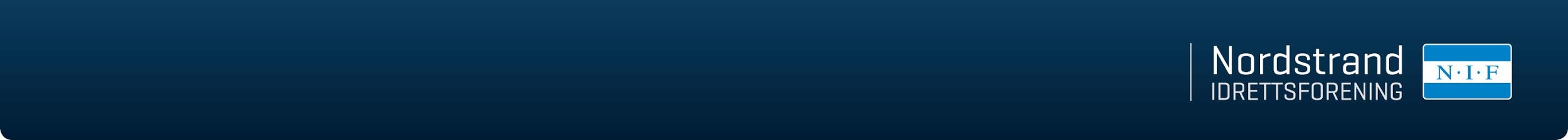 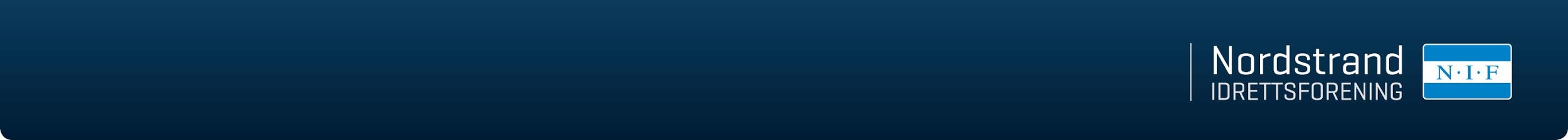 Respekt   –   Samhold   –   Engasjement
Februar 2024
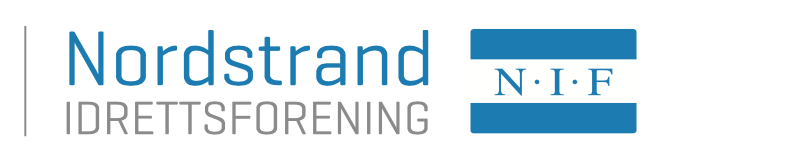 Nabolagsklubb
Nordstrand IF deltar i Oslo idrettskrets sitt utviklingsprogram «Nabolagsklubb». Klubben satser ekstra på ungdom, frivilligheten og på inkludering. Gjennom nabolagsklubb jobber klubben for at familiers økonomi ikke er en barriere for at barn og unge kan delta i klubbens aktiviteter. 

Klubbens ambisjon er å tilby gode og idrettstilbud av høy kvalitet til bydelens befolkning. Fotball og håndball utgjør det største tilbudet. E-sport, bordtennis og vannsport er nye tilbud. Idrettsforeningen har tilbud paraidrett siden 2023. Treningssenteret i Nordstrand Arena har over 200 brukere. Niffo engasjerer et stort antall barn.
Anleggene
Nordstrand Arena 	Ny, heleid idrettshall 2018 med to håndballbaner/ elitehåndballbane med inntil 2000 tilskuere, garderober, kontorer, møterom, treningsstudio, Storstua kafé, parkering. 

Nordstrand idrettspark 	11er og 9er fotballbaner med undervarme,
	ballbinge, beachhåndballbane

Hallager idrettspark 	11er og 9er fotballbaner, klubbhus med 
	e-sport-anlegg, garderober, kiosk

Mosseveien 169B	Klubbhus ved «Paddehavet», padling og fjordaktiviteter
2019
522
trenere og frivillige rundt årgangene
aktive utøvere
1273
432
314
112
308
214
barn
ungdom
voksne
Hovedtrenere
Hjelpetrenere
Andre frivillige
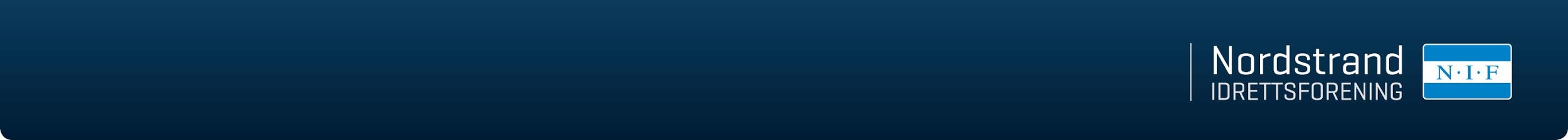 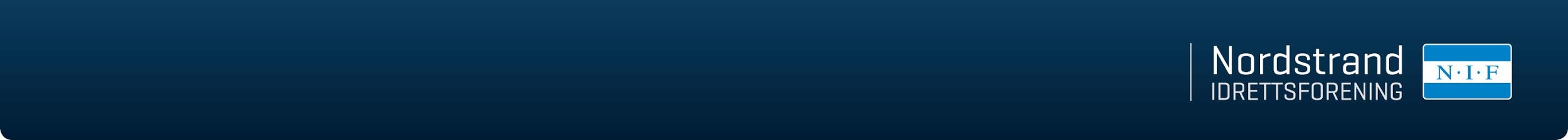 nordstrand-if.no
Februar 2024